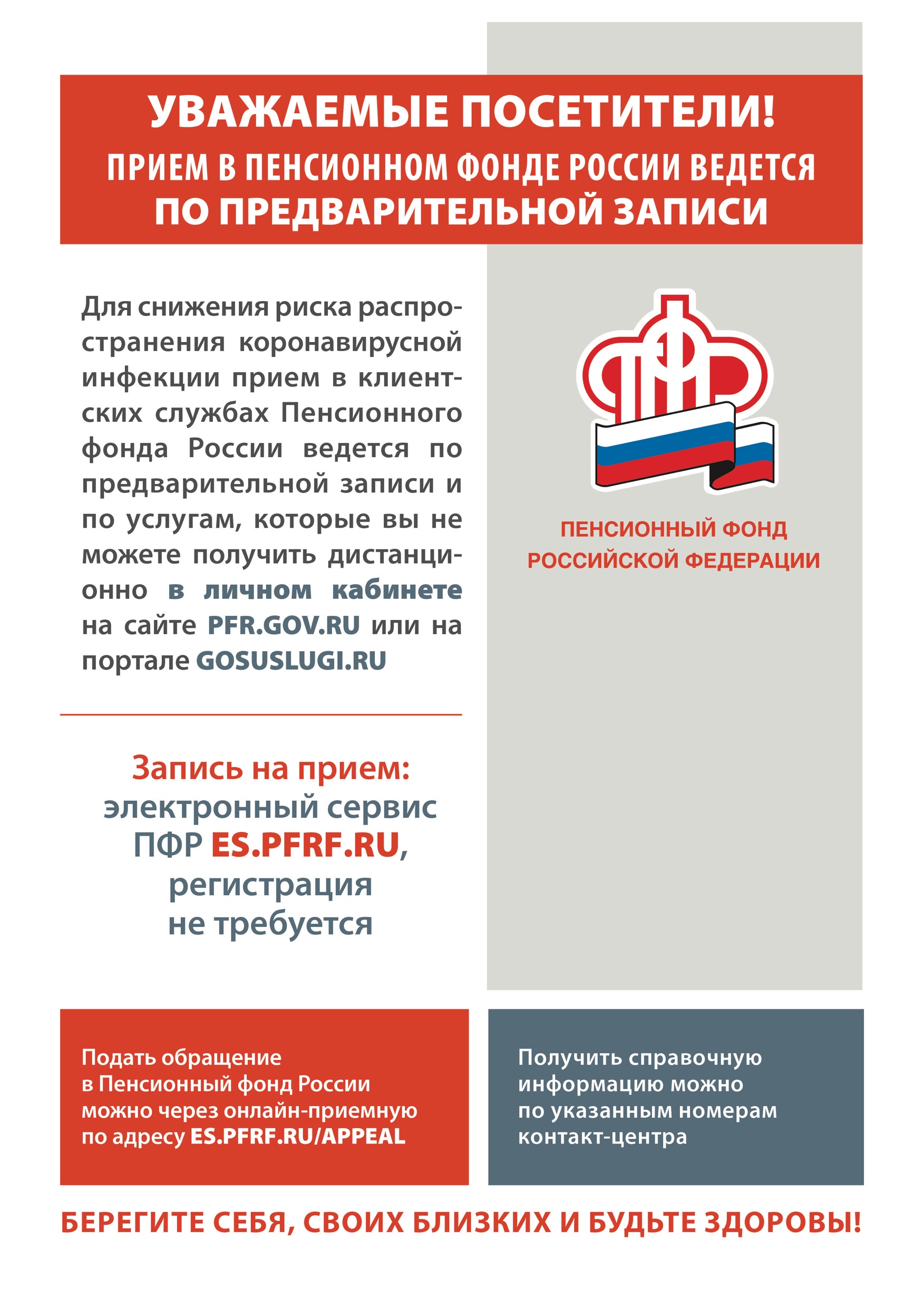 Контакт-центр Отделения ПФР по Мурманской области
8-800-6000-361